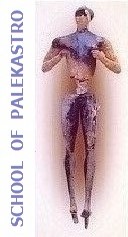 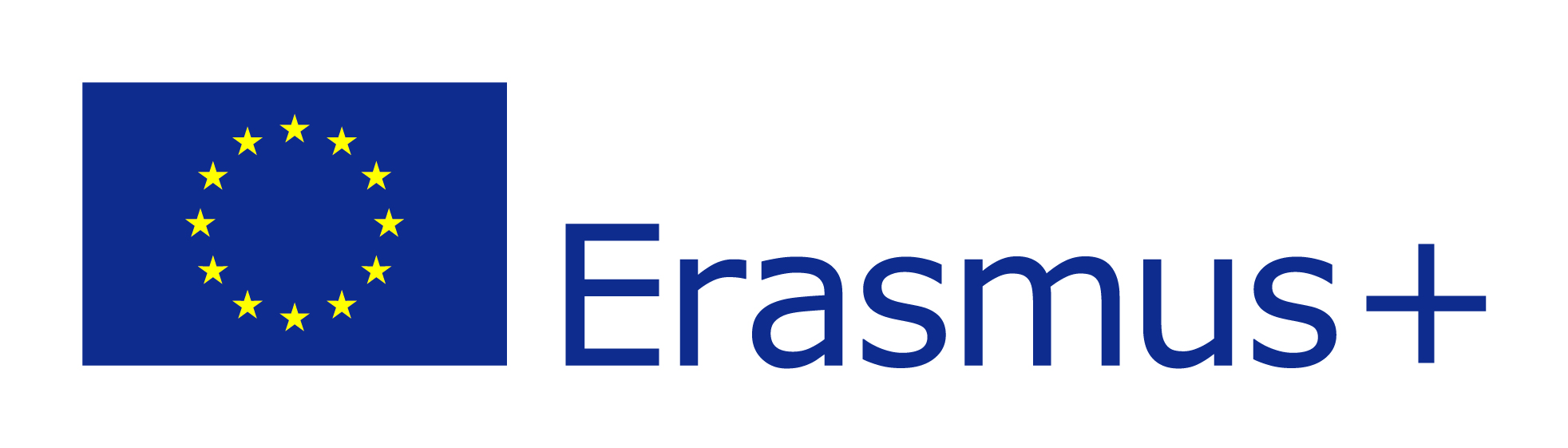 “Children aggressive behavior and bullying. How do you           deal with and prevent bullying and aggressive behavior”
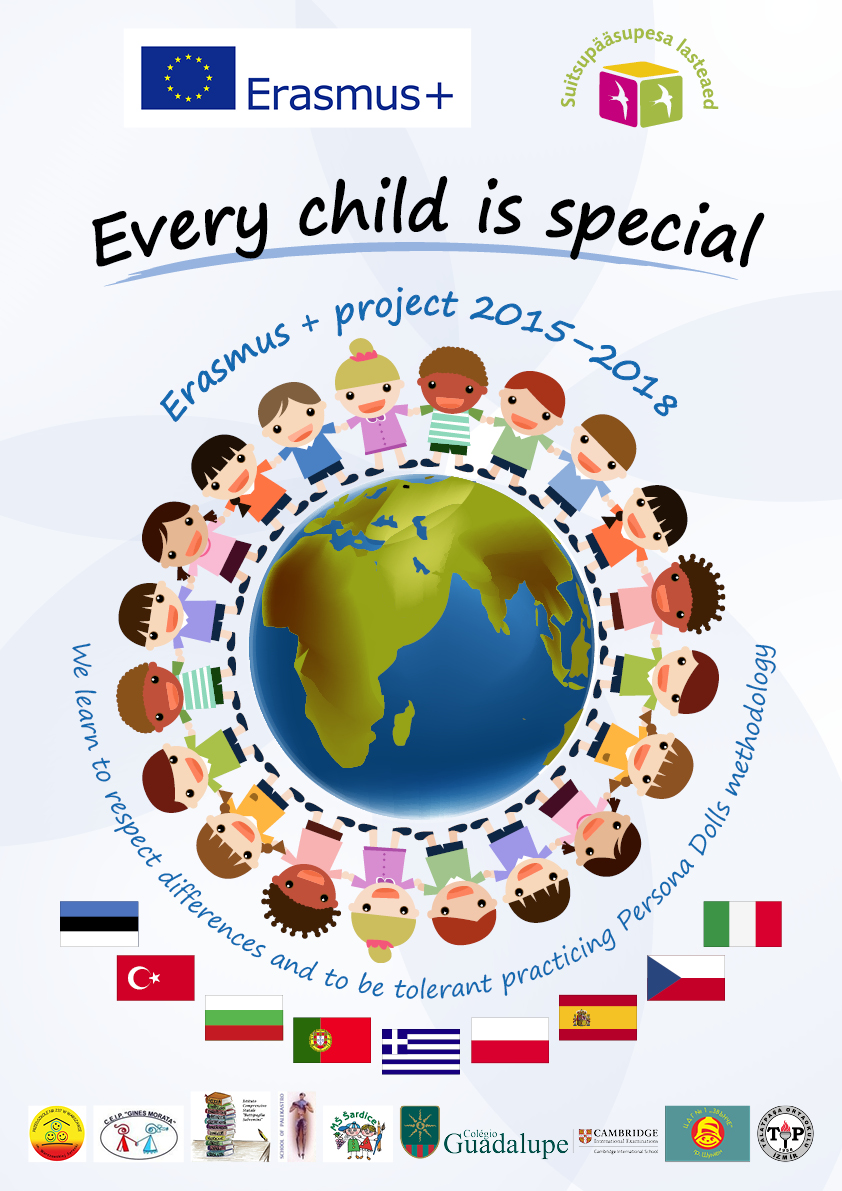 Erasmus+ project,  2015 – 2018
 “Every child is special”
An introduction related to that sublect!Version in Greek
http://kelsoschoice.com/
Στη σελίδα:  http://kelsoschoice.com/,   υπάρχει ένα πρόγραμμα για την επίλυση συγκρούσεων.   Συγκρούσεις   λίγο  πριν  το  bullying.
Μελετώντας πώς το χρησιμοποιούν στο εξωτερικό και κρίνοντας την προσέγγισή τους την αξιολογούμε  αρκετά ενδιαφέρουσα, ώστε να  δοκιμαστεί στο Σχολείο.  Όμως,  πρώτα  χρειάζεται να ξεχωρίσουν τα παιδιά την έννοια του "καταδίδω - αναφέρω", το μέγεθος ενός προβλήματος και έπειτα να χρησιμοποιήσουν τις επιλογές του συμπαθέστατου βατραχάκου  Κέλσο. Με μια γαντόκουκλα βατράχου μπορείς να κάνεις θαύματα!
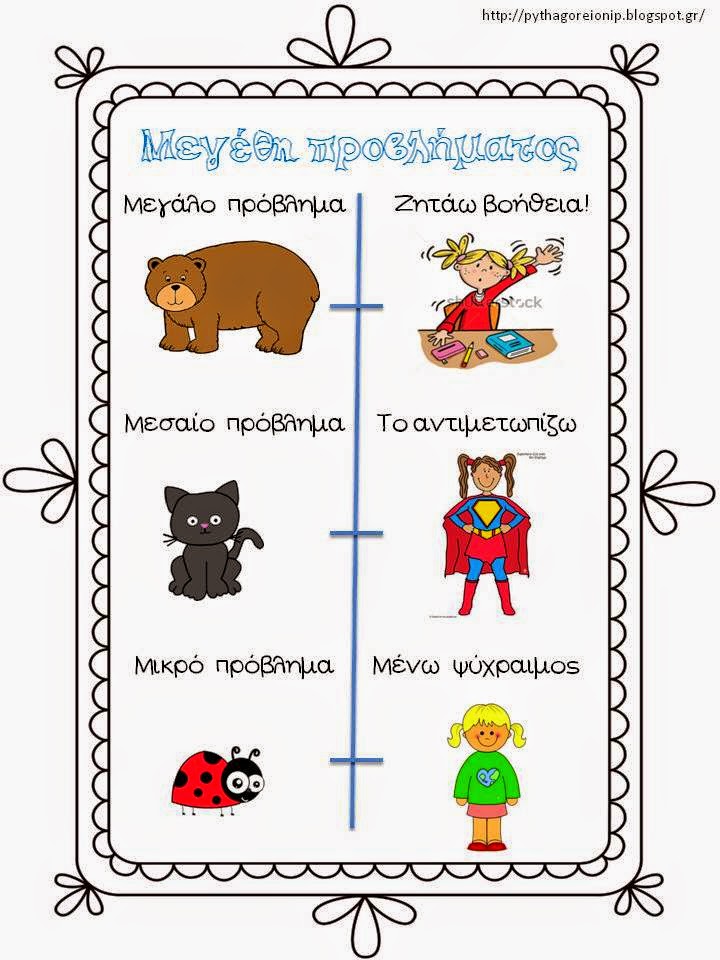 "ΚΑΤΑΔΙΔΩ - ΑΝΑΦΕΡΩ" (tattling - reporting) 
σκοπεύω να μιλήσω  στα παιδιά μου για τη διαφορά του καταδίδω (έτσι μετέφρασα εγώ το tattling γιατί ήθελα να του δώσω αρνητική χροιά) με το αναφέρω. Κι αυτό γιατί φέτος υπάρχει σε κάποια παιδιά έντονη η συμπεριφορά του "καταδίδω".
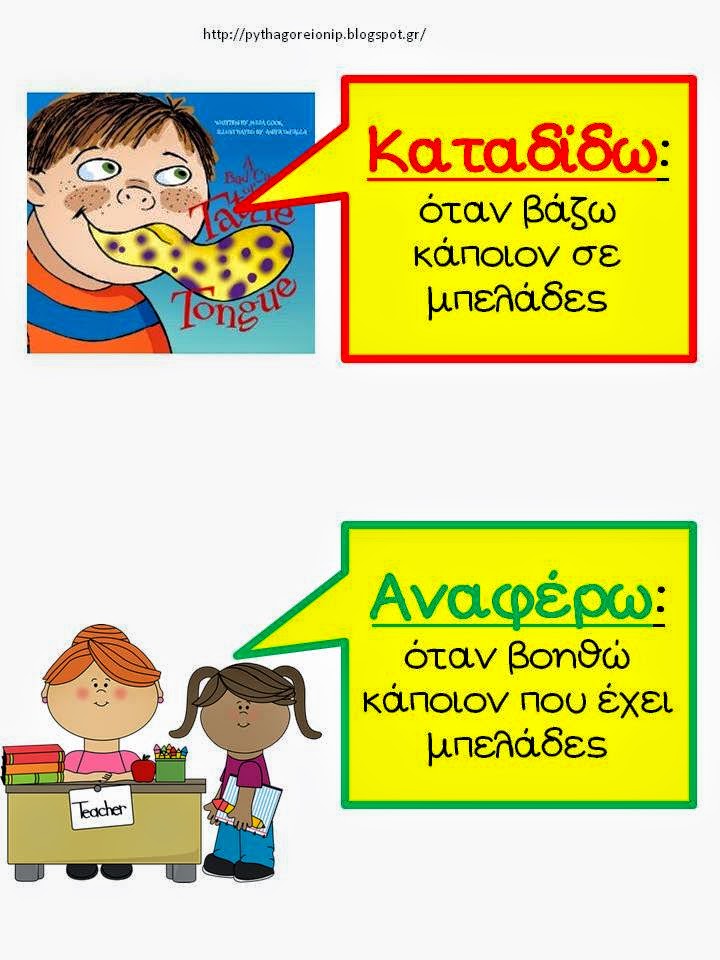 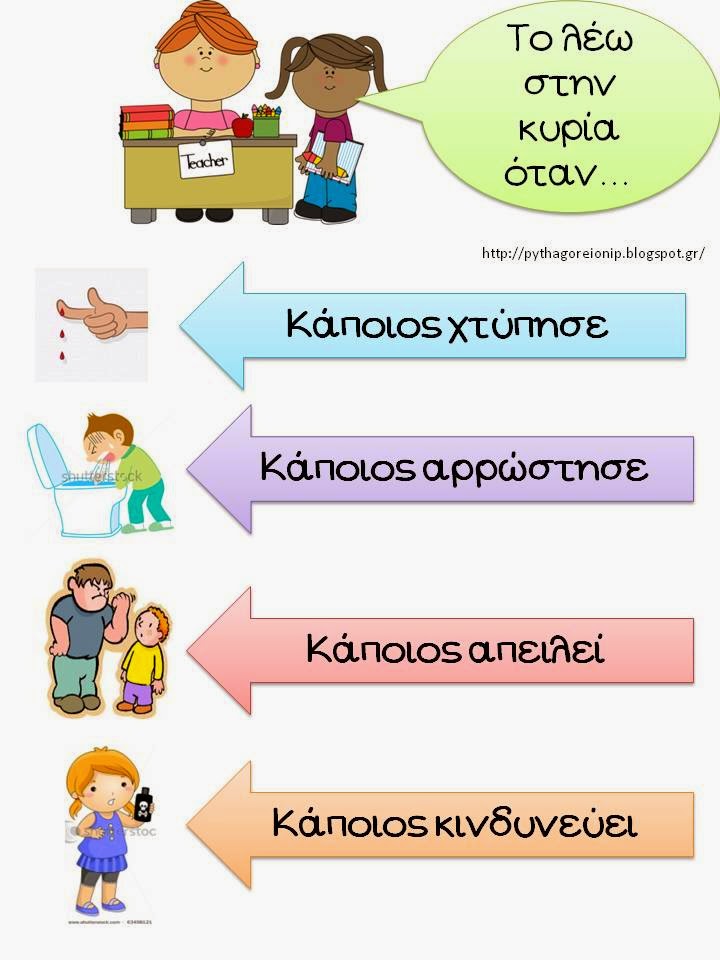 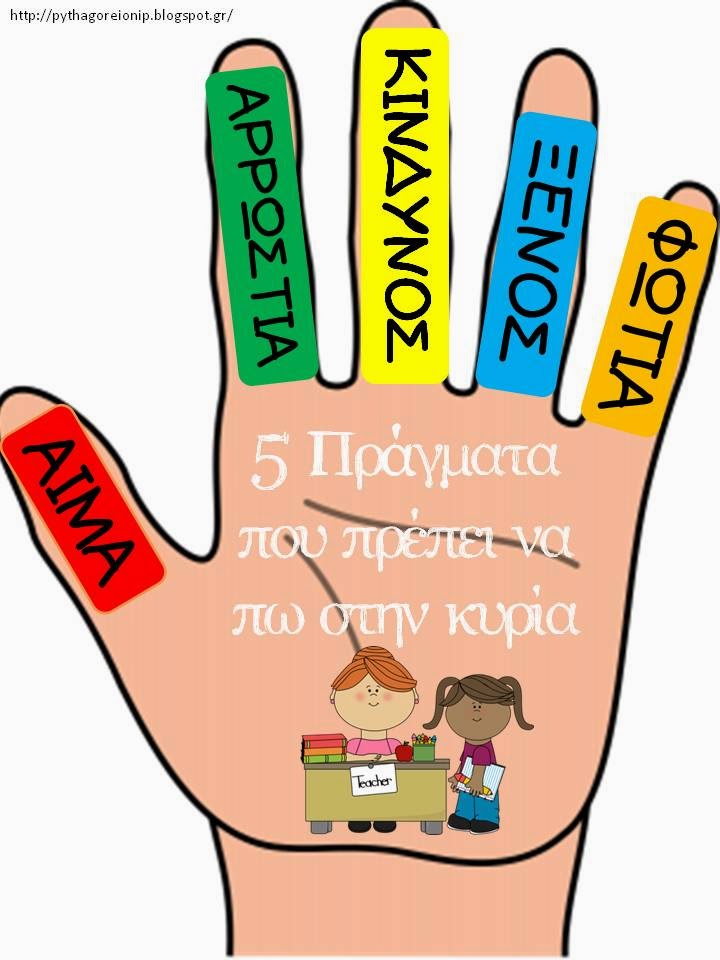 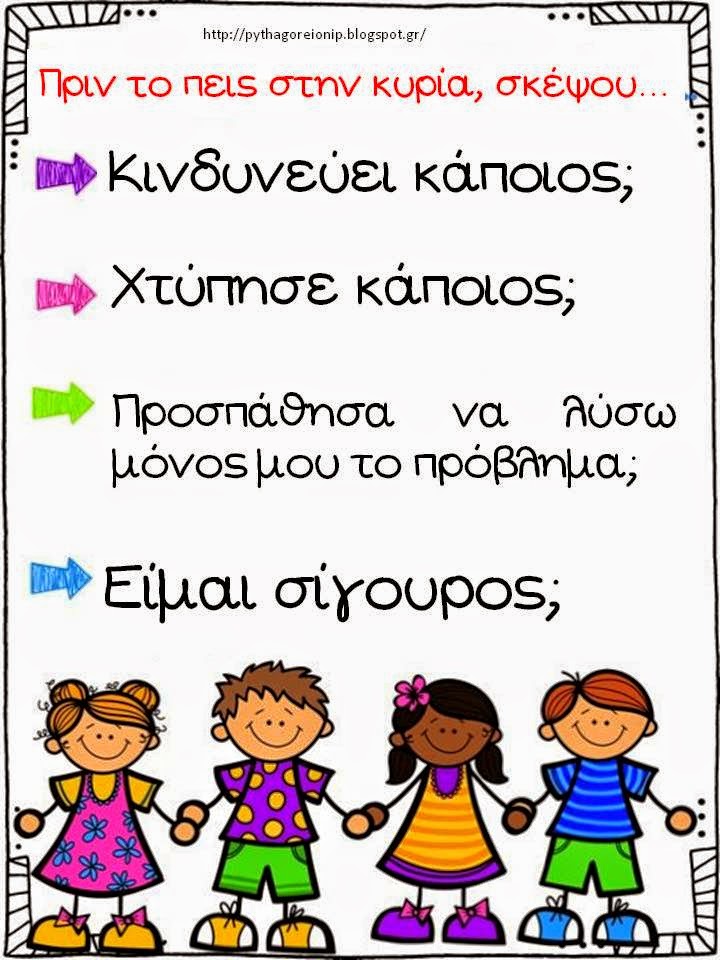 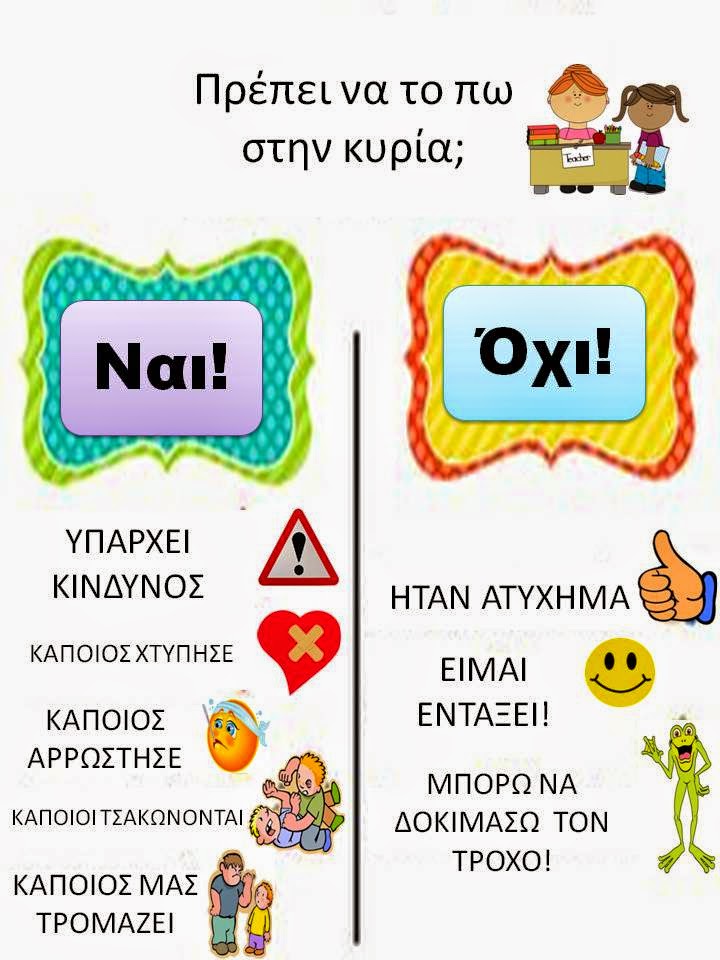 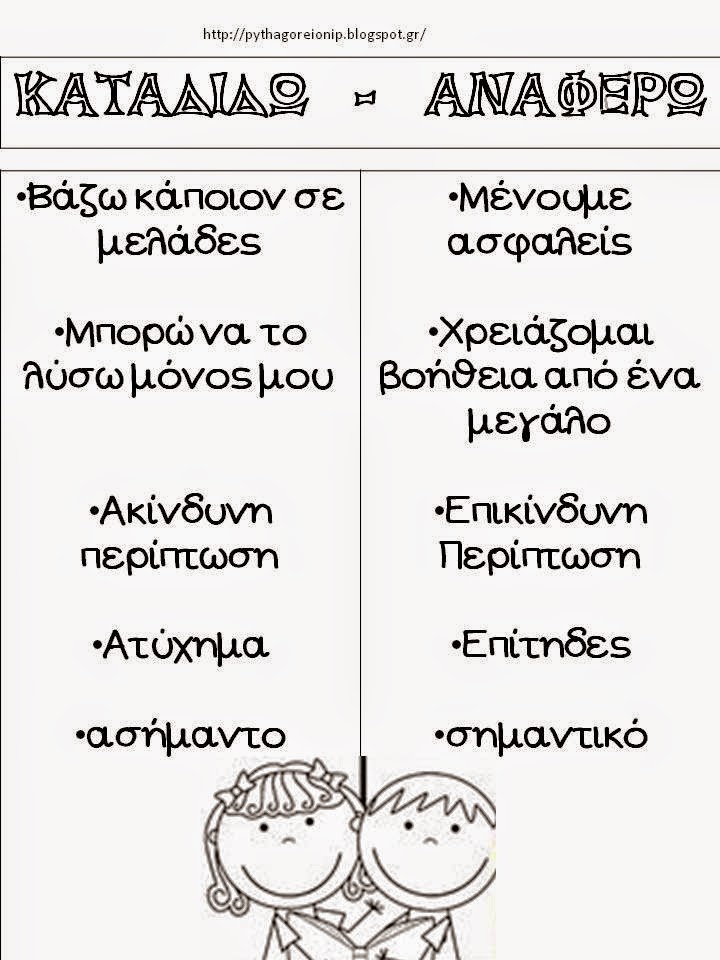 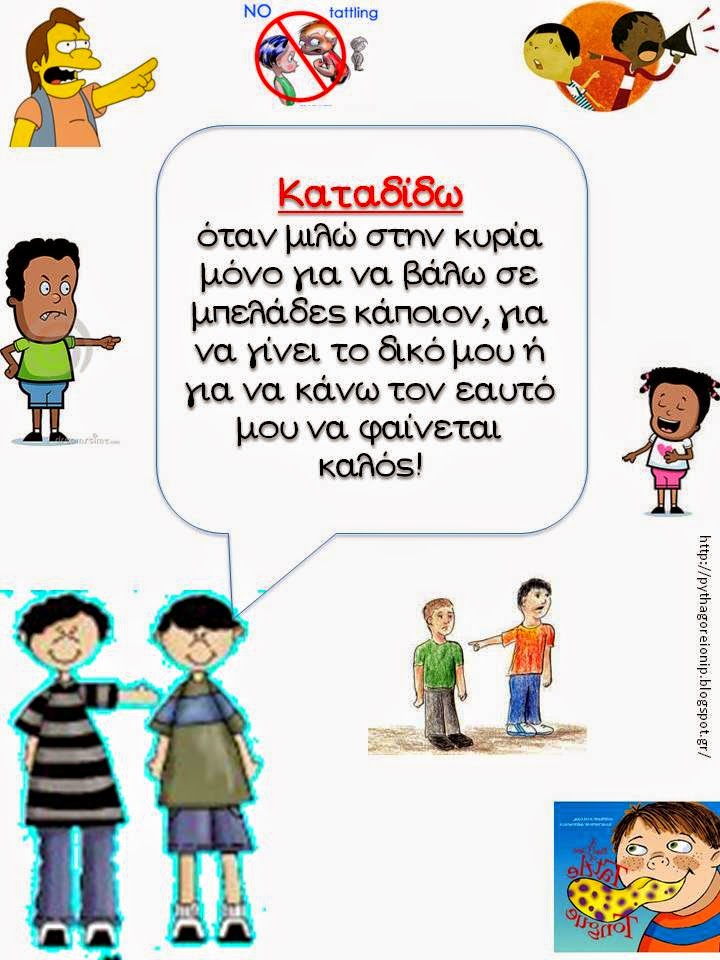 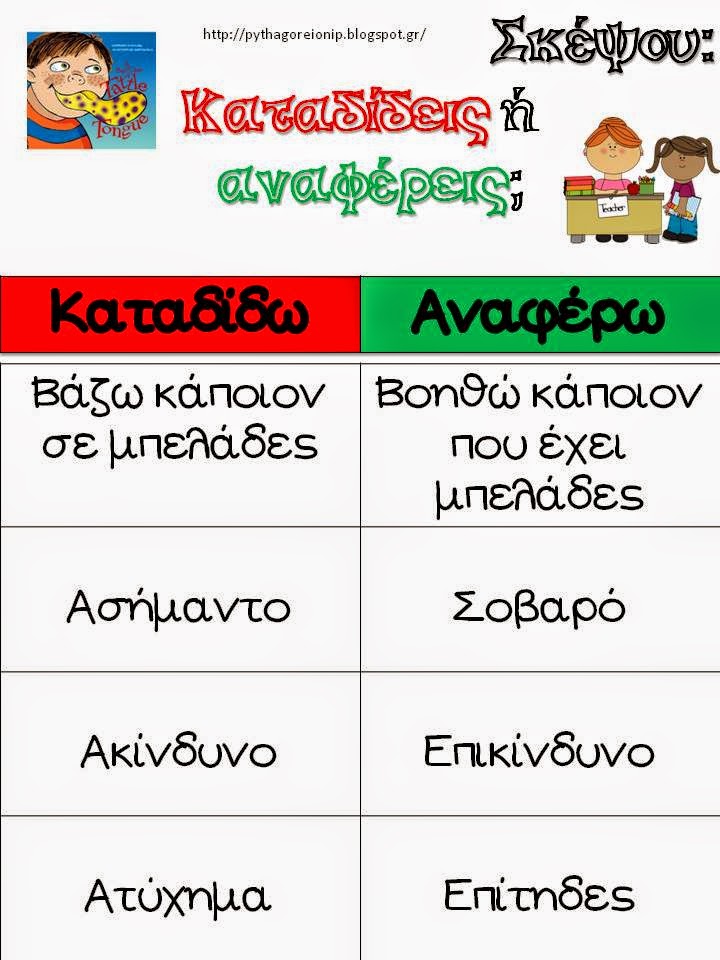 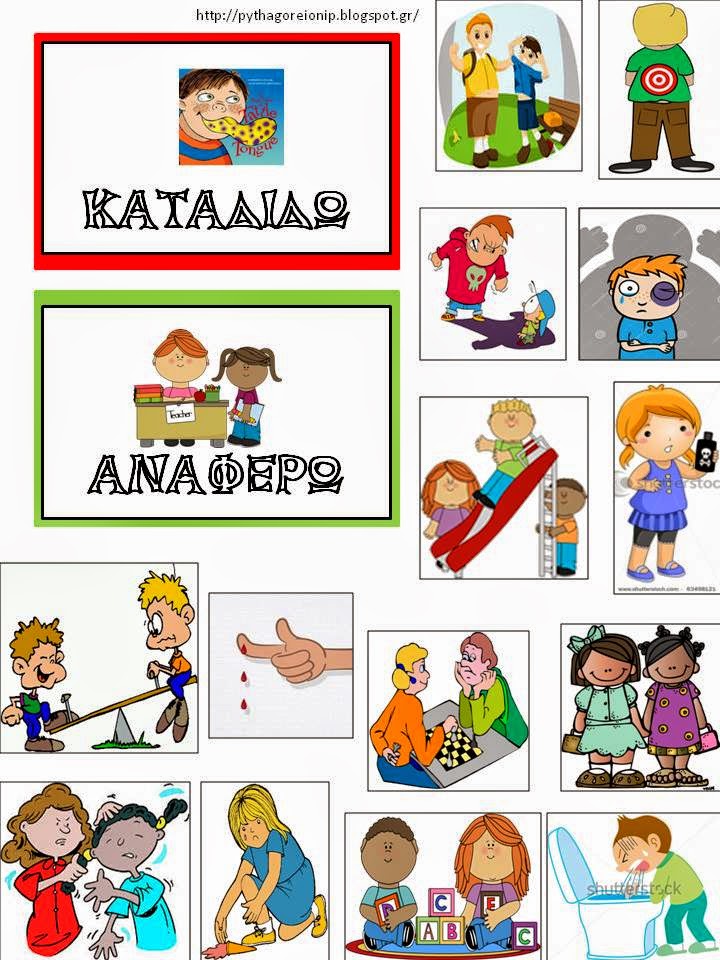 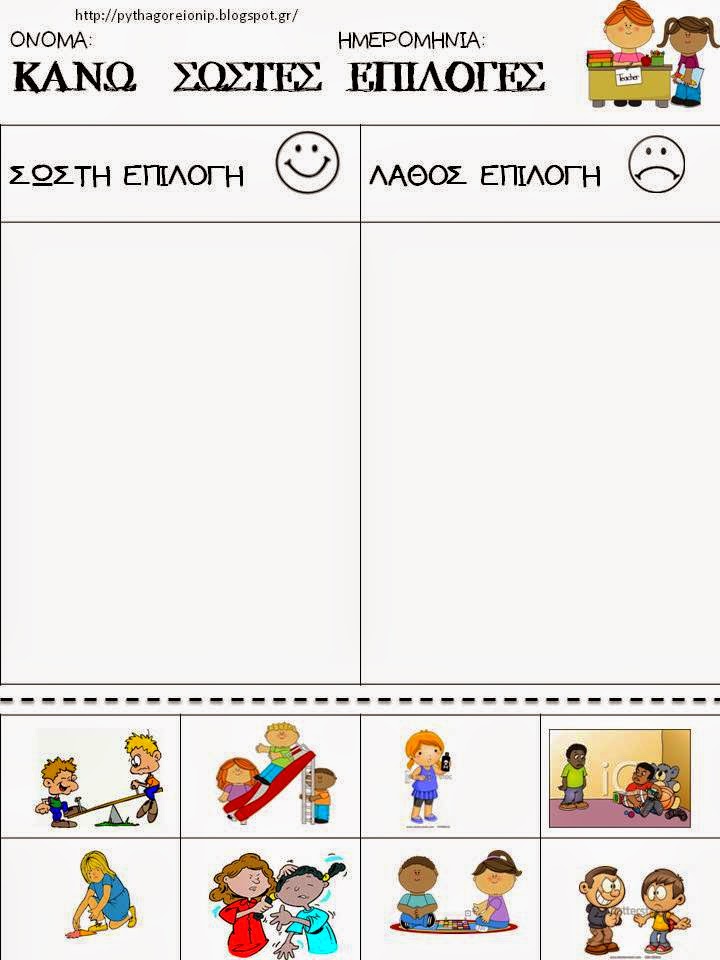 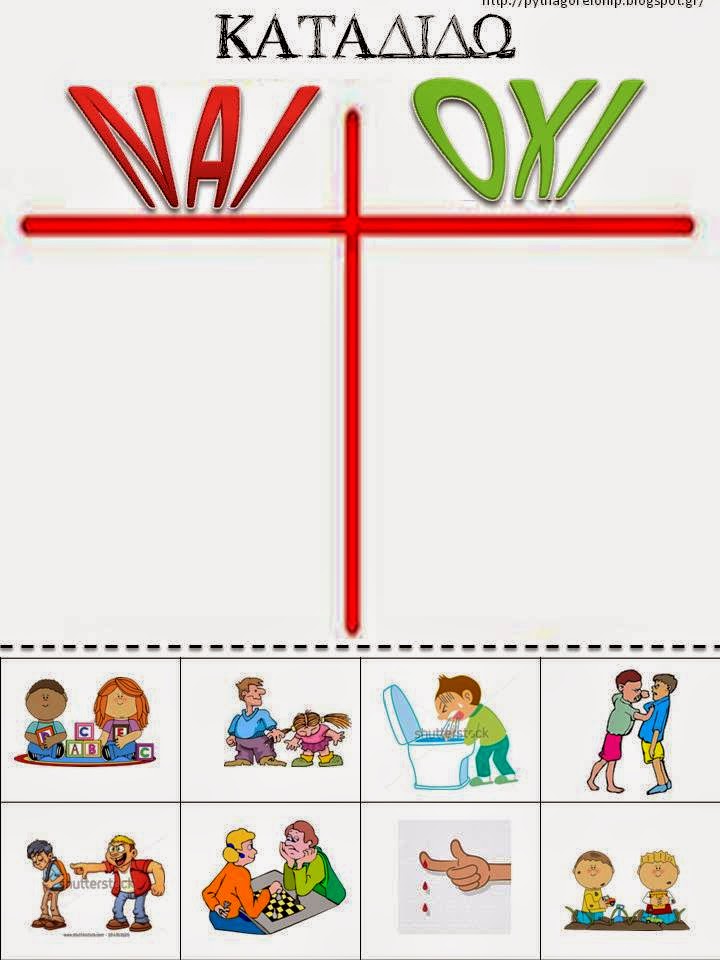 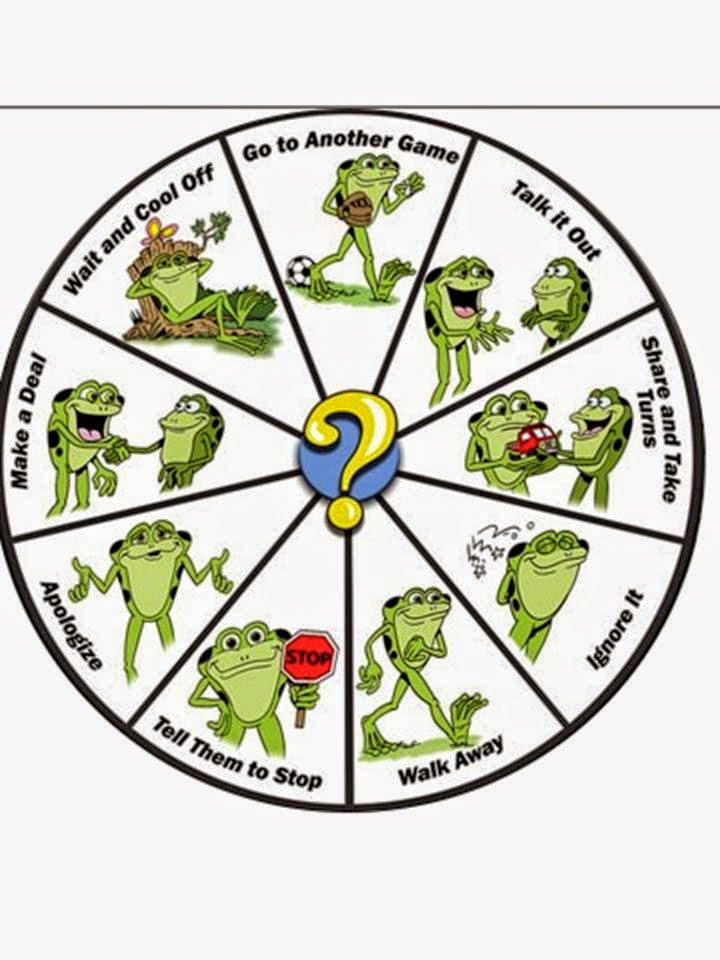 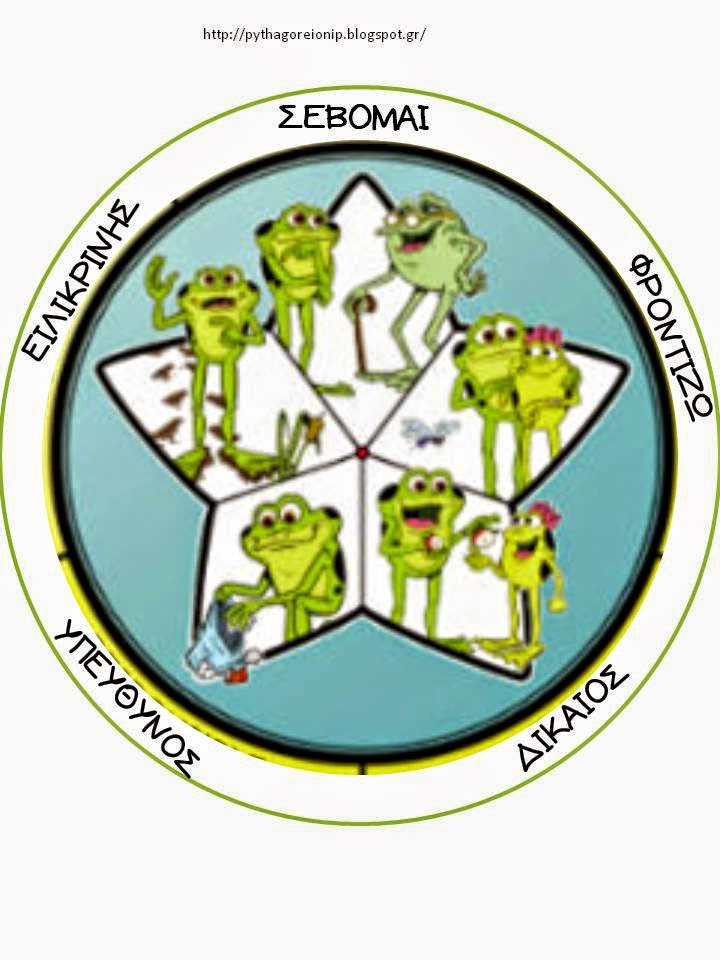 Φτιάχνουμε τη γωνιά "Πες το στο πουλάκι" (από το "μου το 'πε ένα πουλάκι"), όπου εκεί τα παιδιά μπορούν να πουν ή να γράψουν αυτά που έχουμε καταλήξει ότι δεν χρειάζεται να αναφερθούν αλλά μπορούν να τα λύσουν μόνα τους. (Δεν αναφέρομαι ακόμα στην επίλυση συγκρούσεων αλλά στην αξιολόγηση μιας σύγκρουσης από το ίδιο το παιδί).
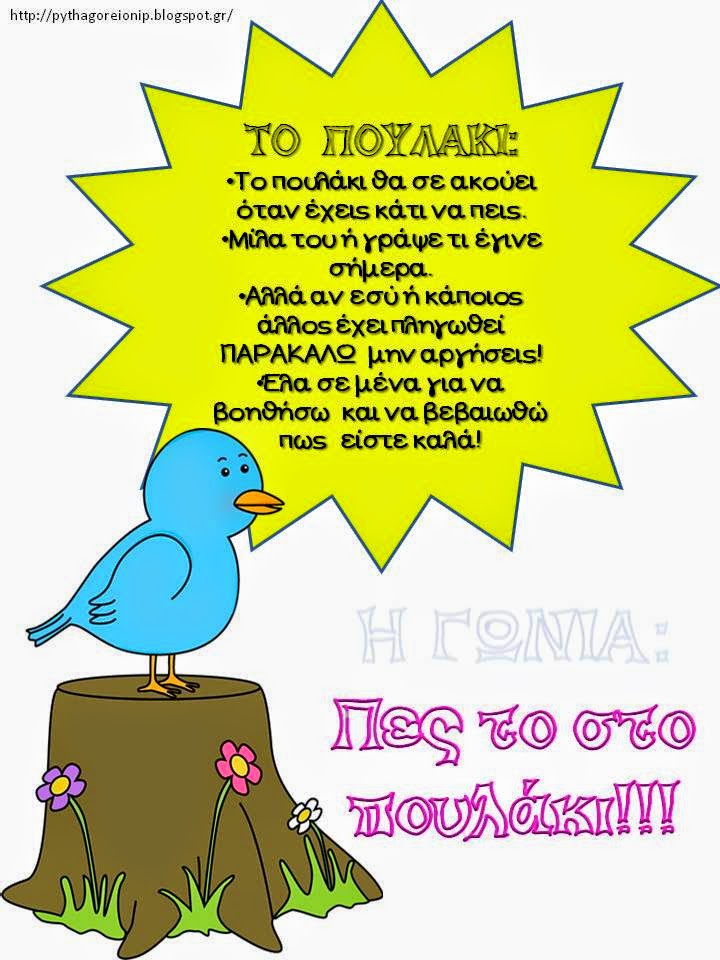 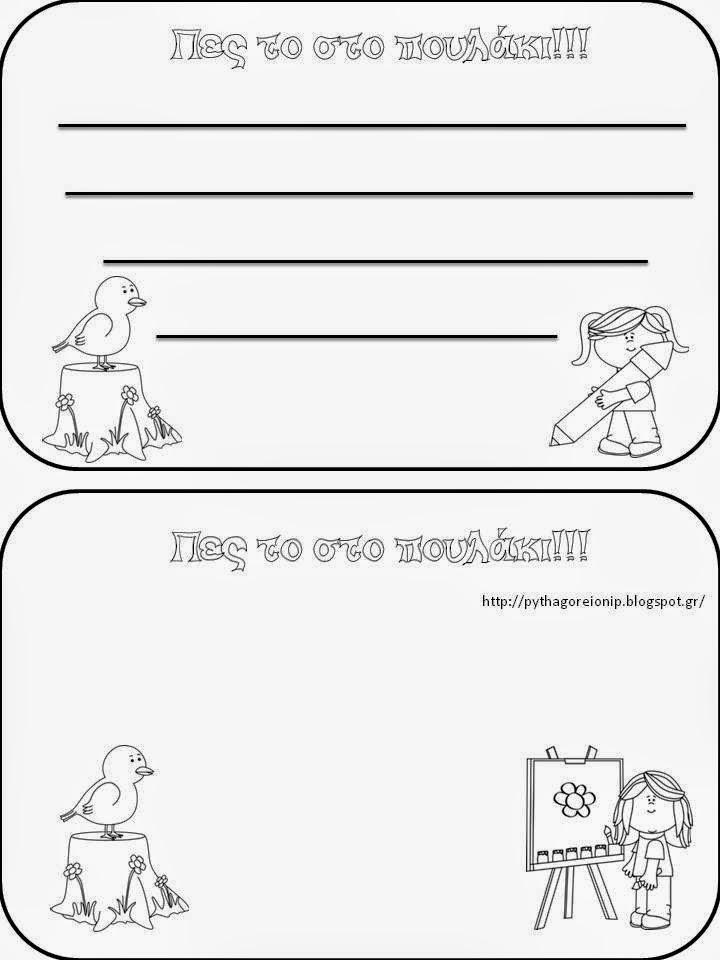 Τα παιδιά ακούν τα σενάρια και επιλέγουν τη σωστή αντίδραση.
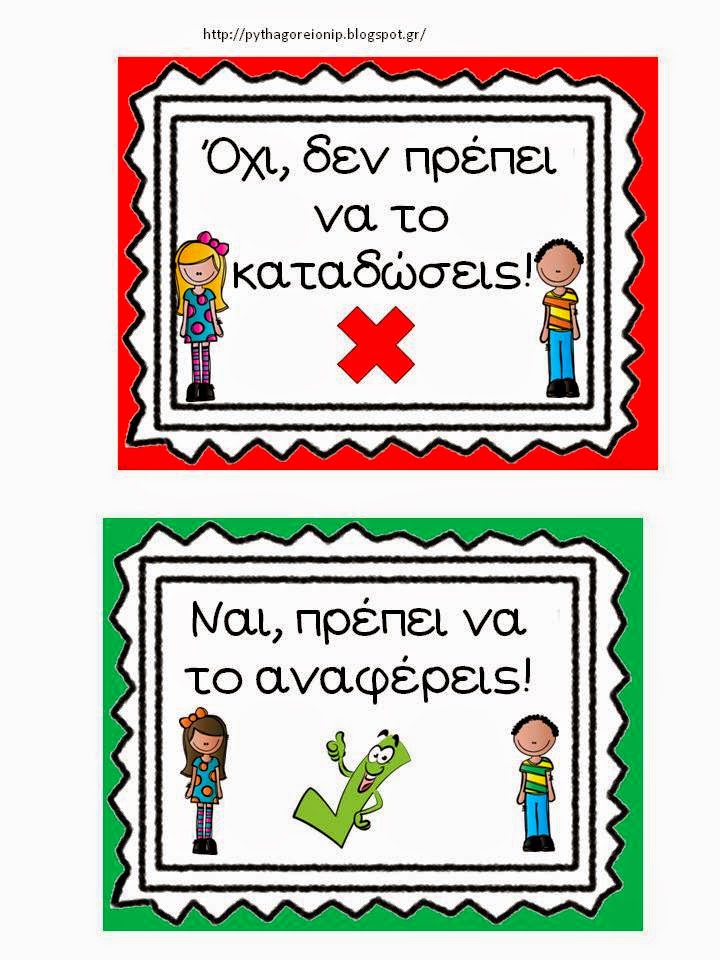 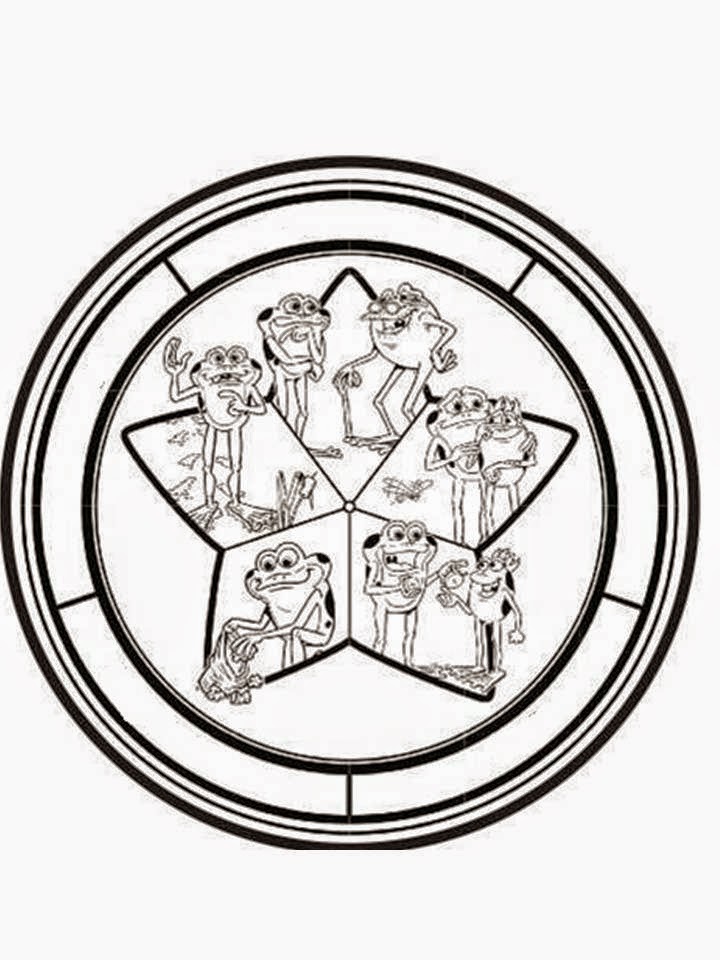 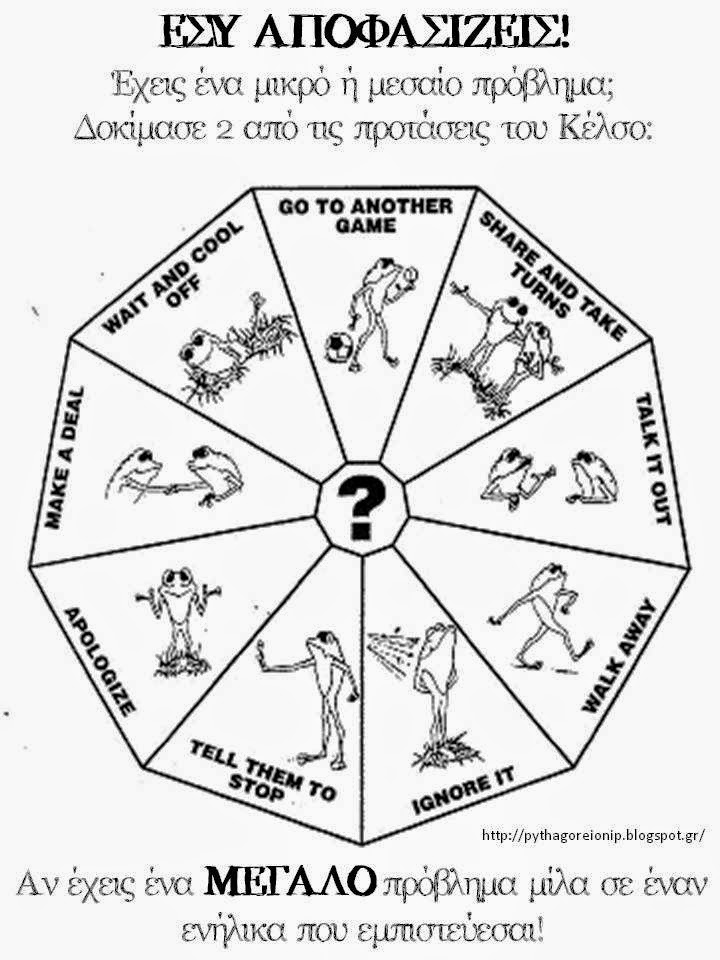 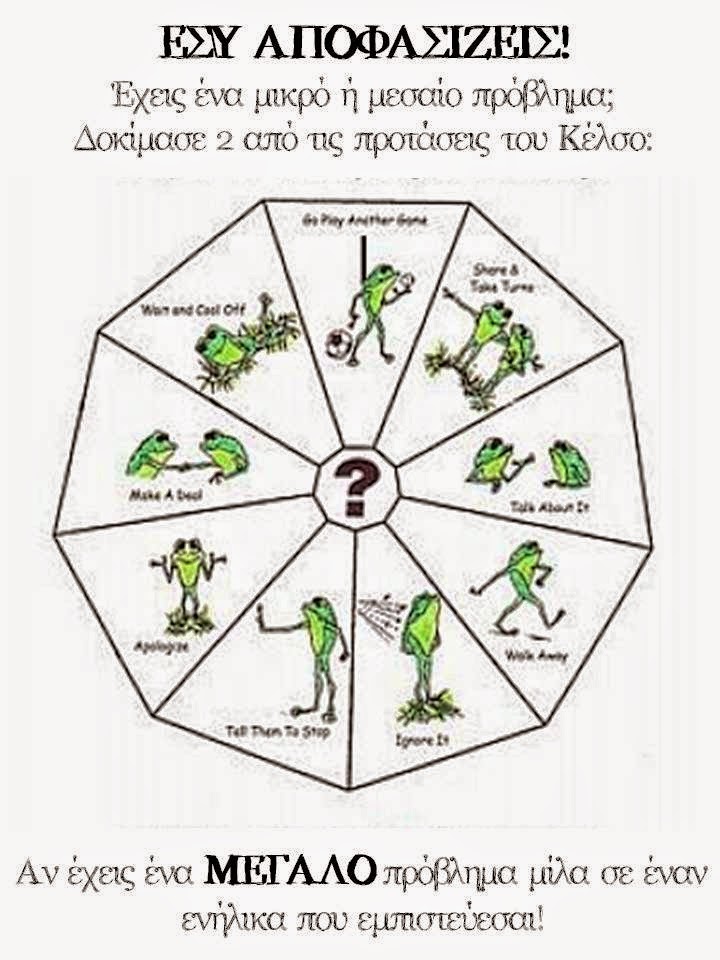 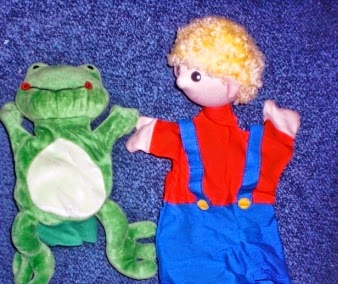 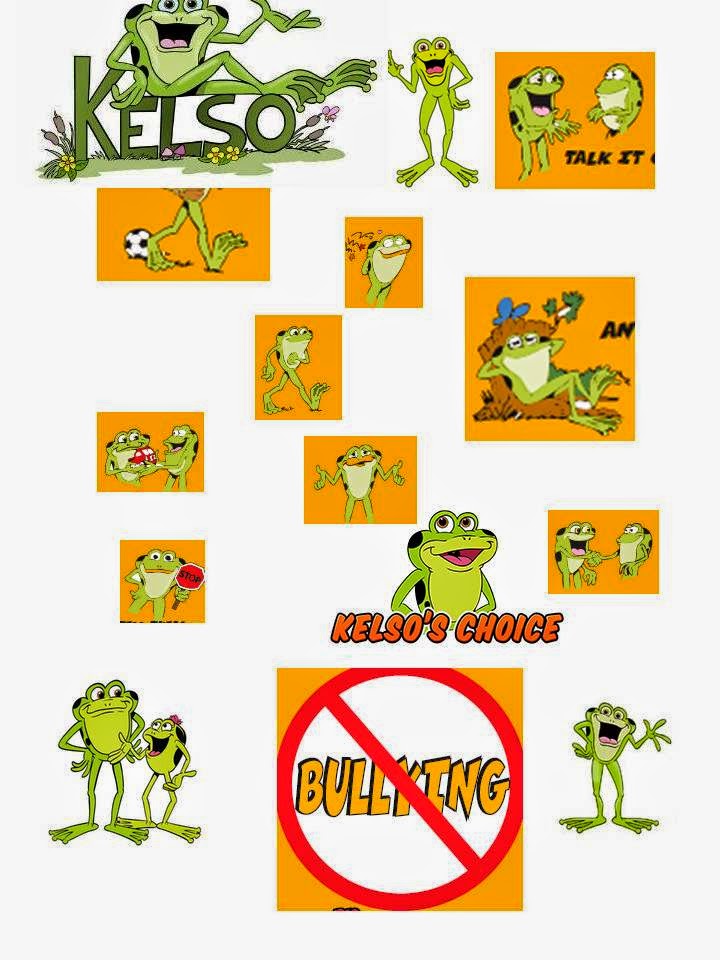 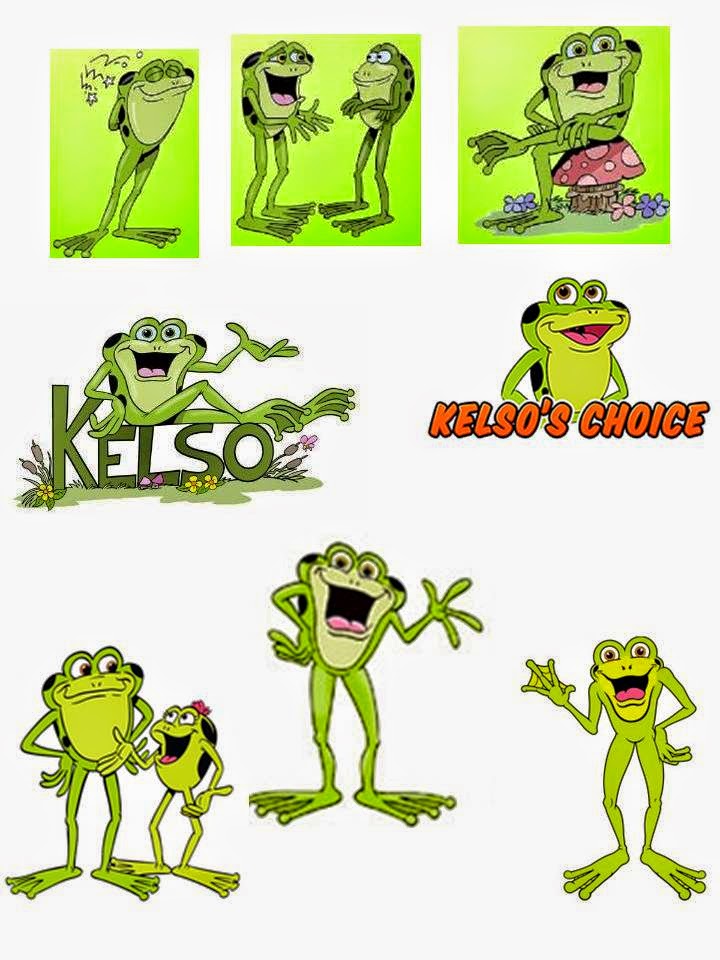 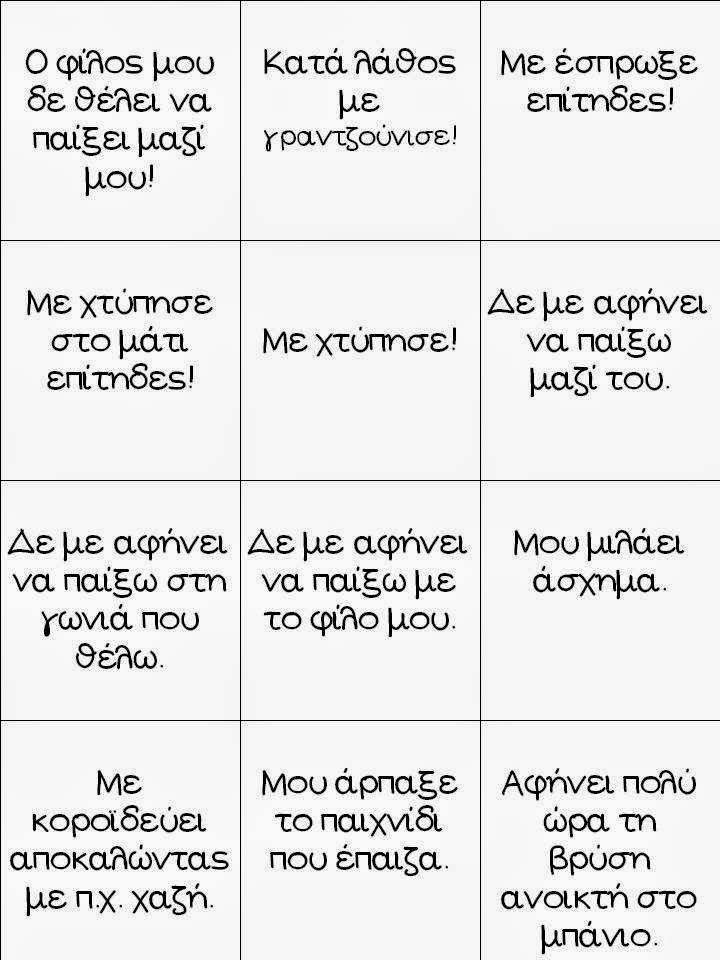 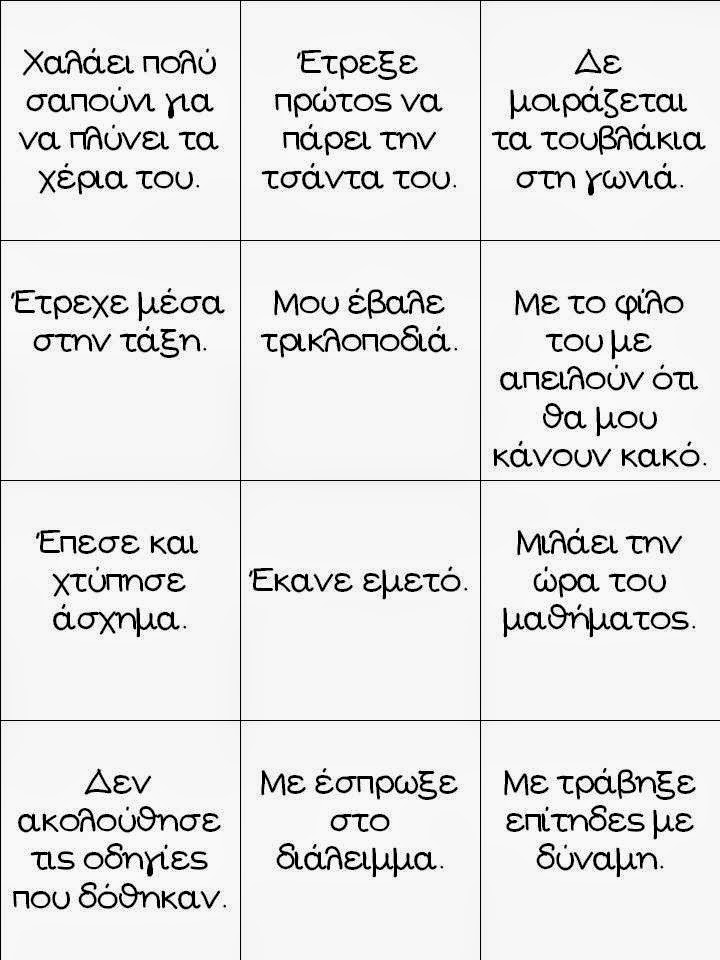 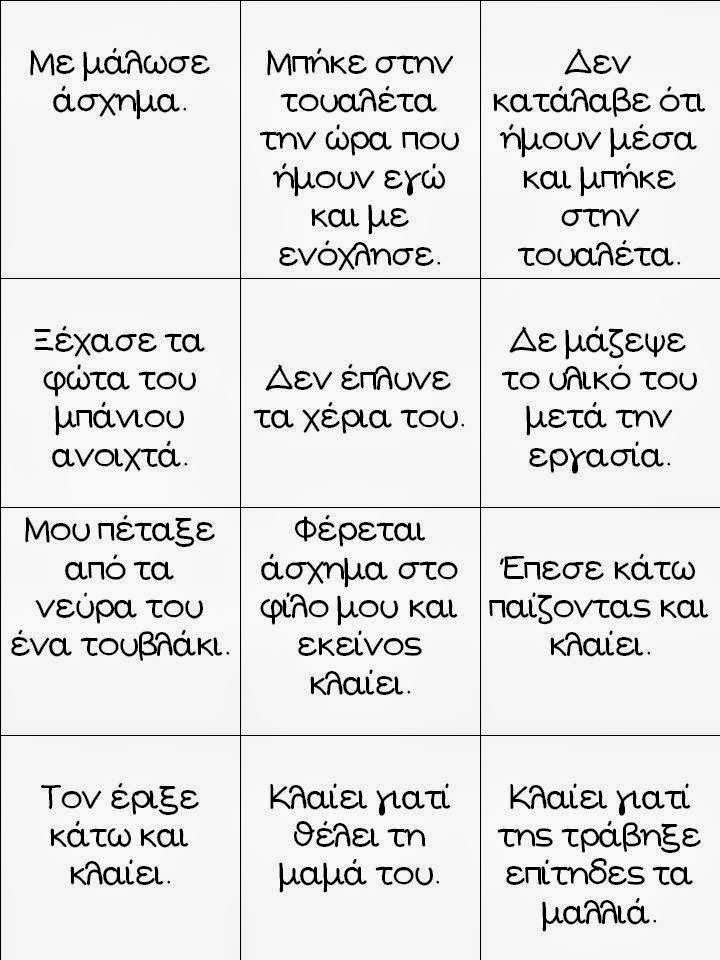 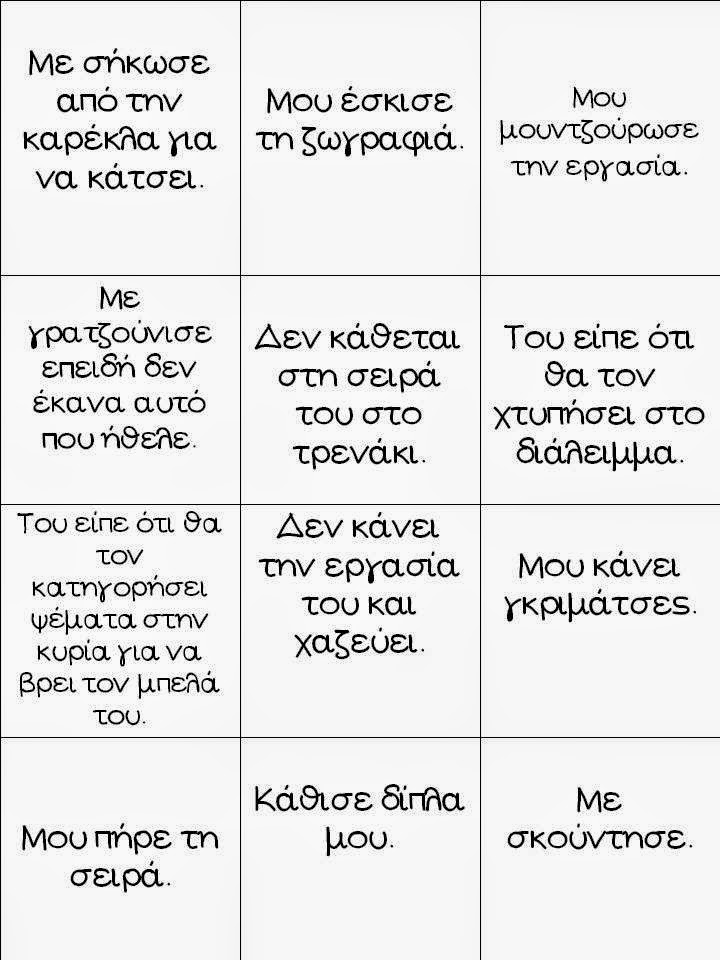 (Τhese are gonna be medals)
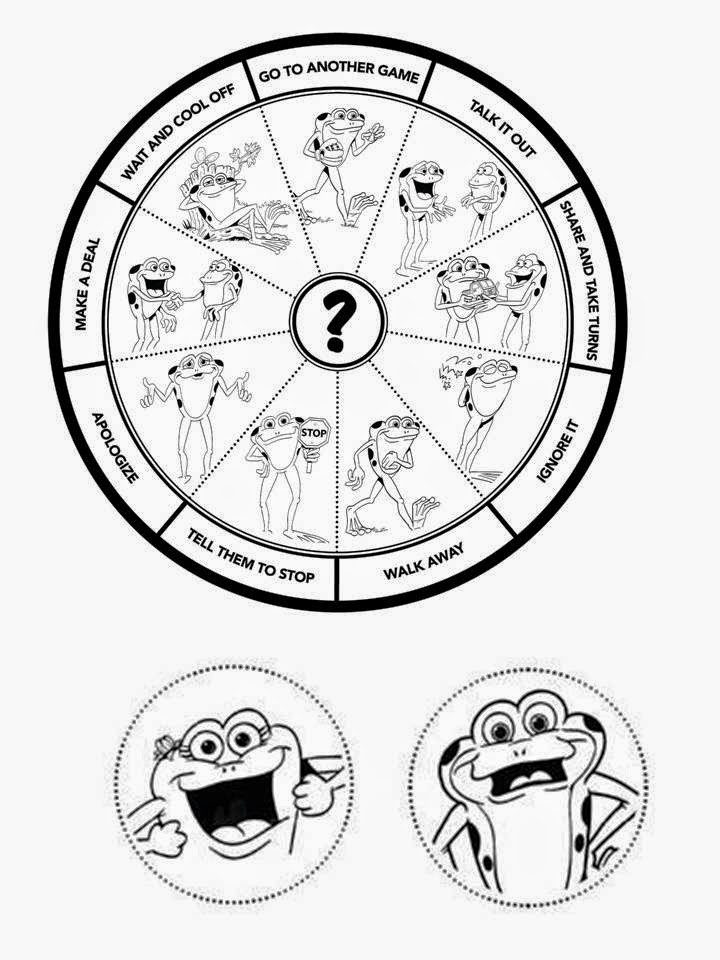 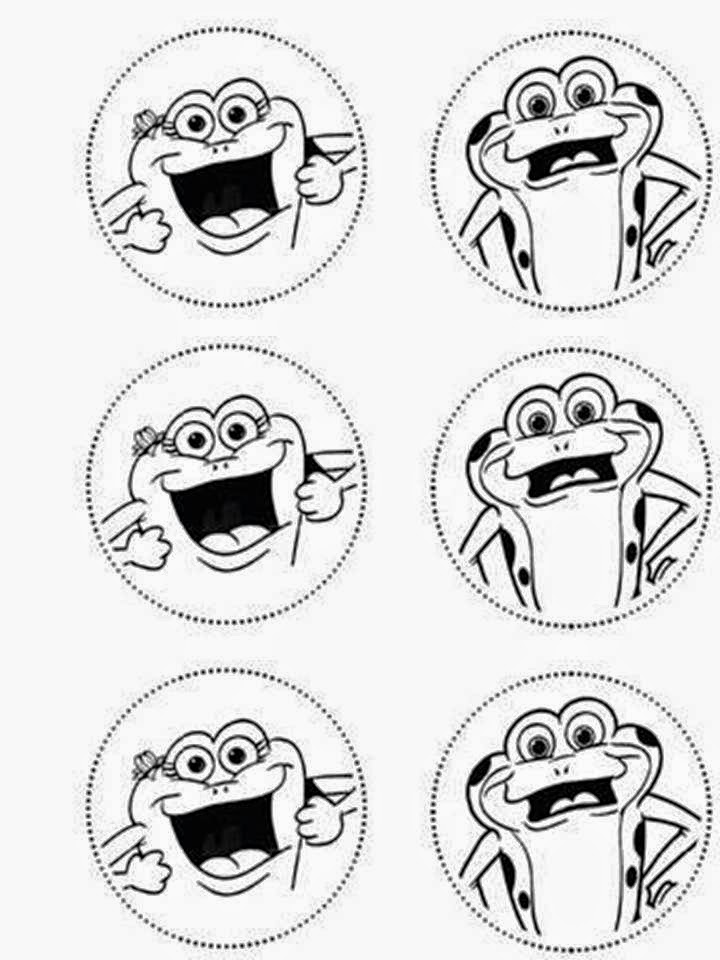 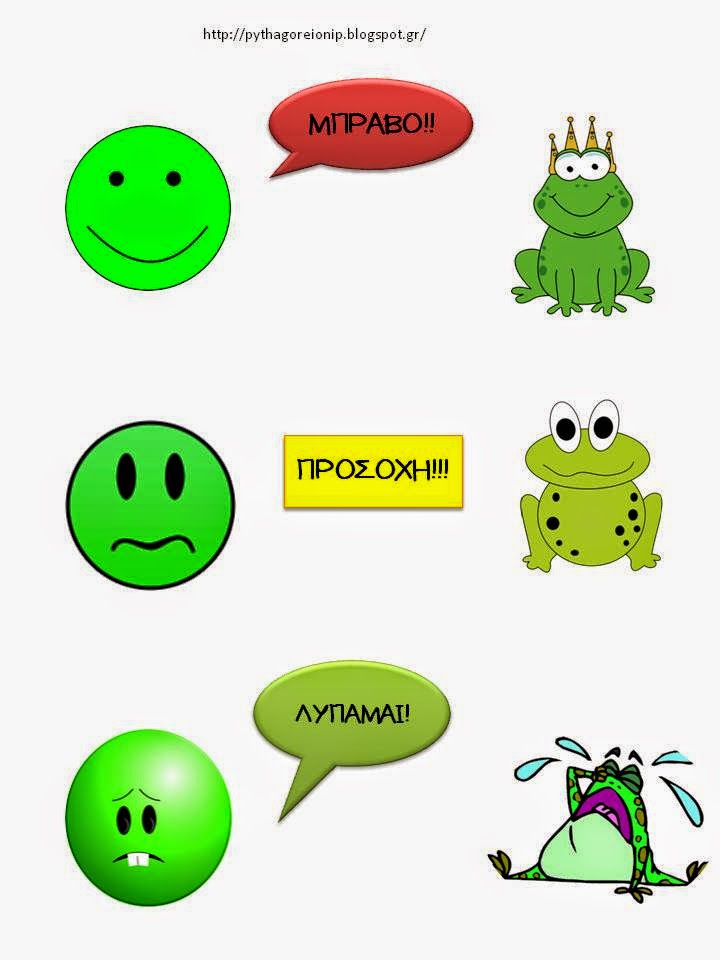 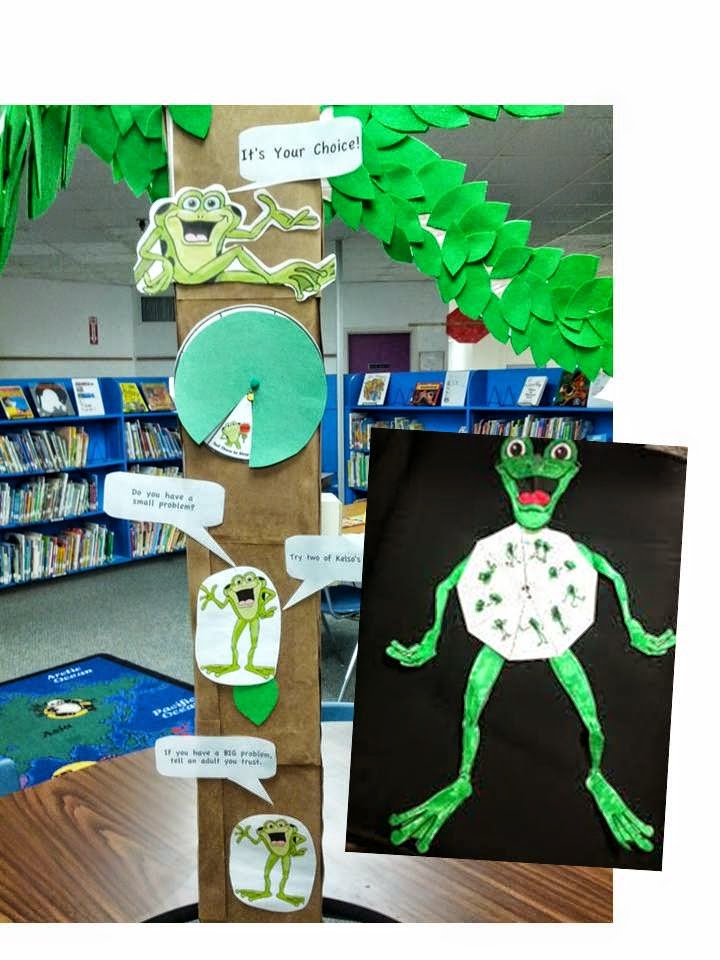 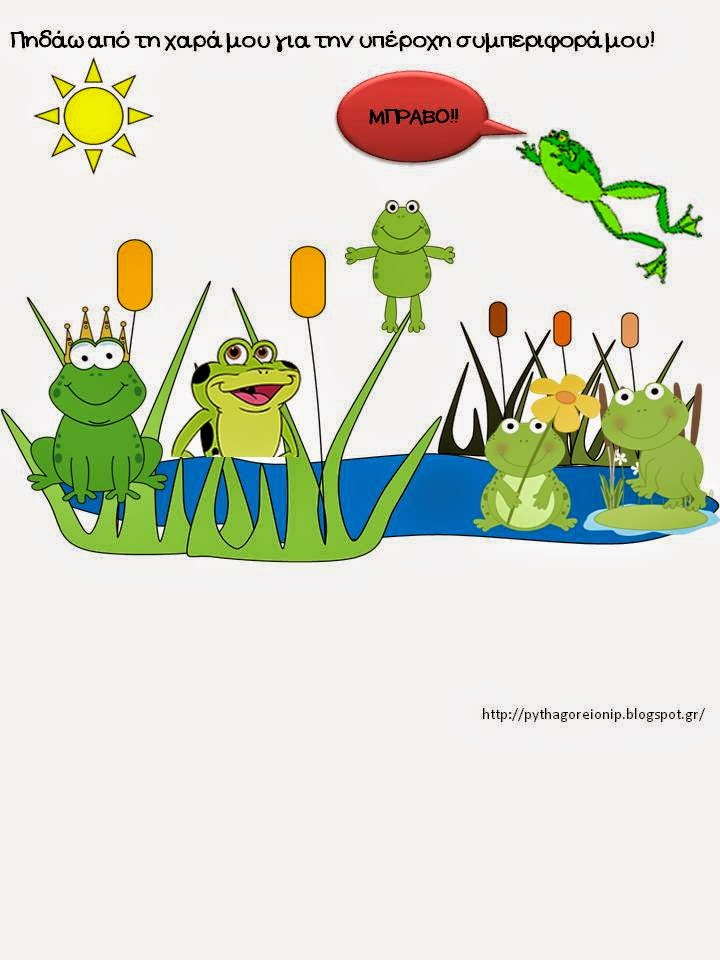 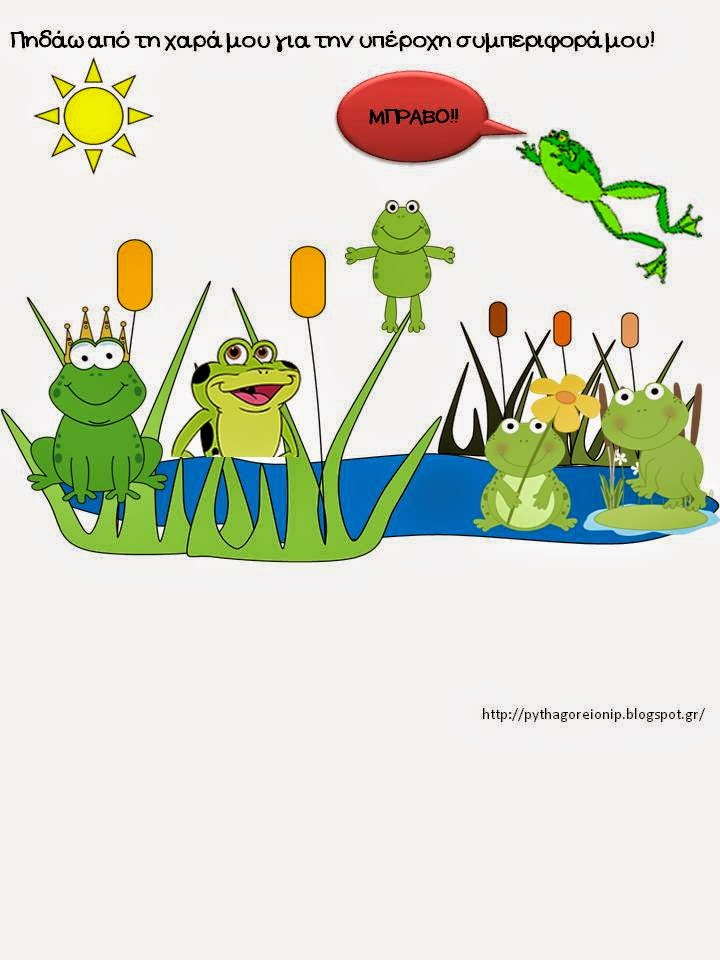 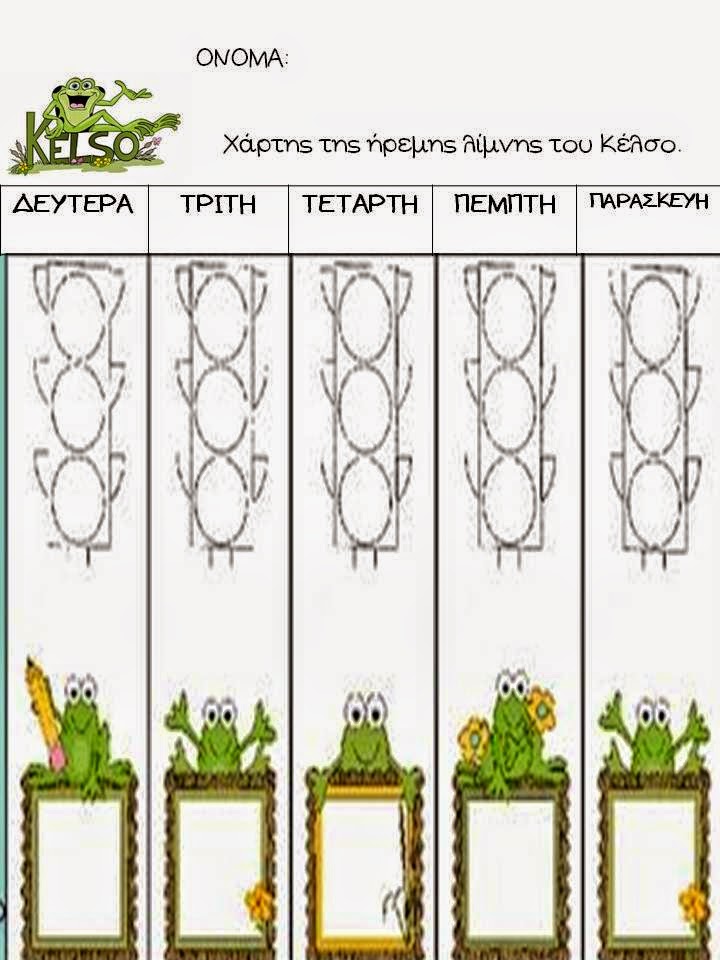 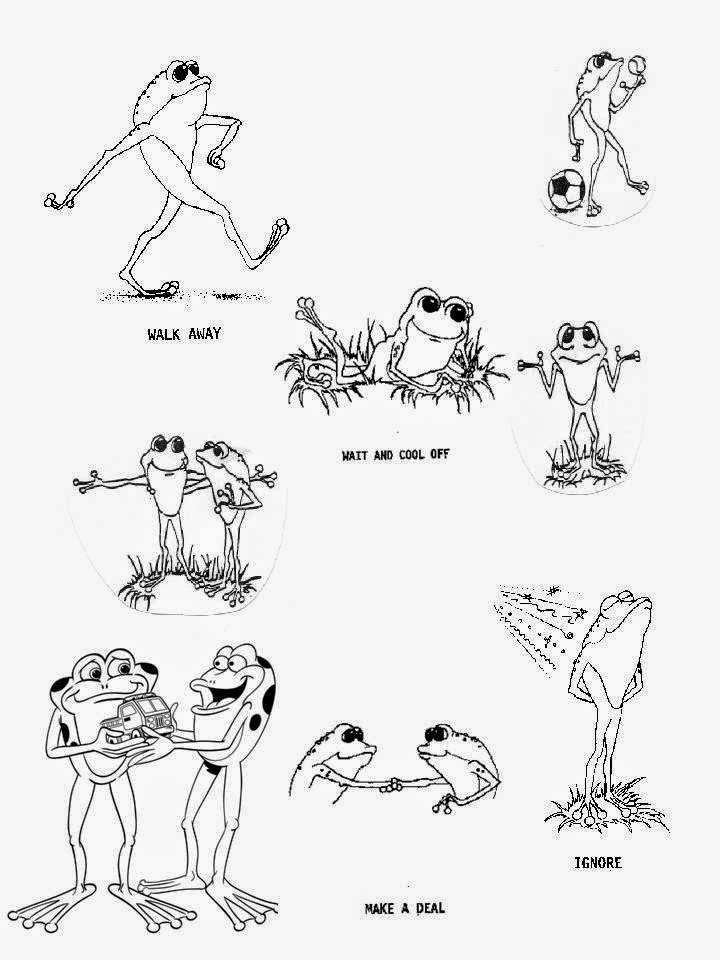 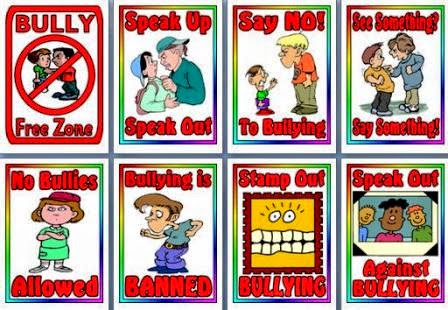 Thanks  for watching
School  of  Palekastro
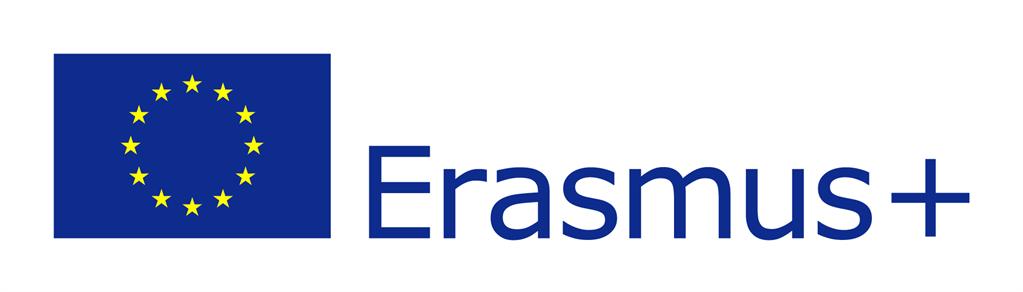